A systematic review of youth employment interventions
Workshop 6. Measuring employment-related outcomes of development interventions: Employment impact assessmentNational Evaluation Capacities (NEC) Conference
Slide credits:
-Jonas Bausch, ILO
-Susana Puerto, ILO
2
Youth employment trends
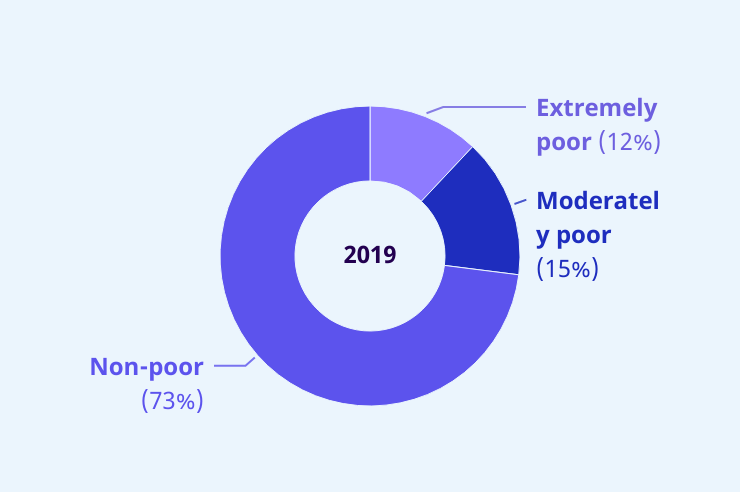 Global key figures
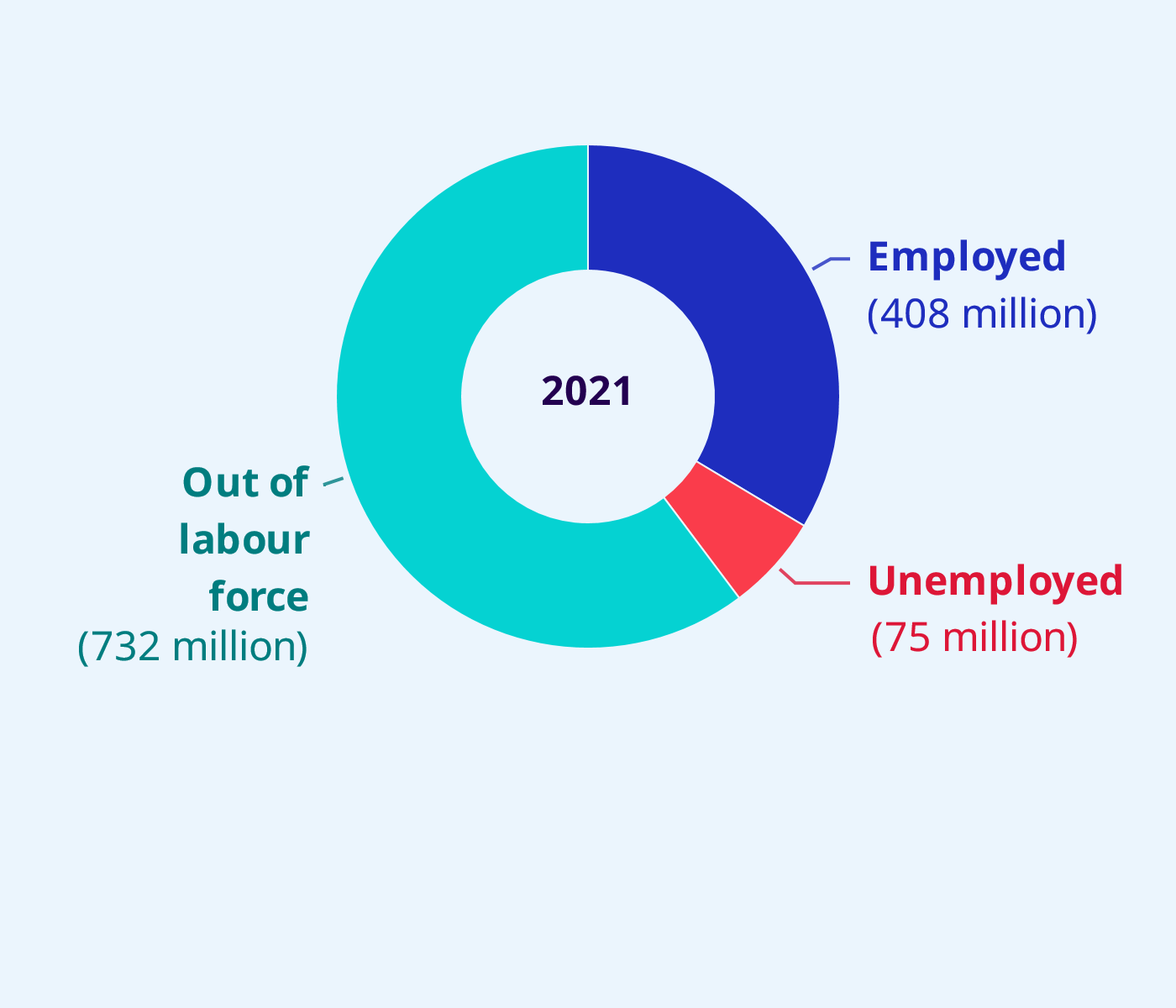 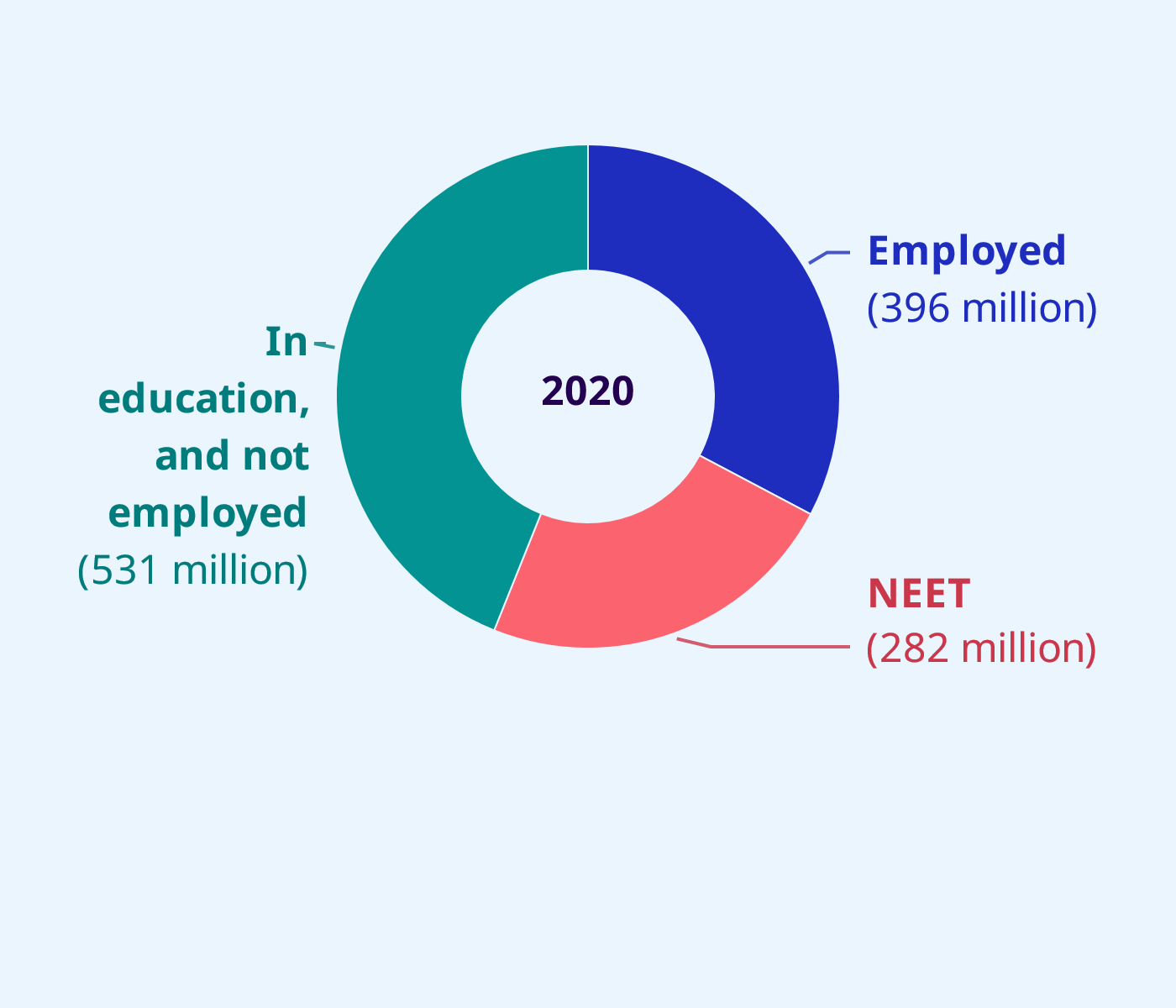 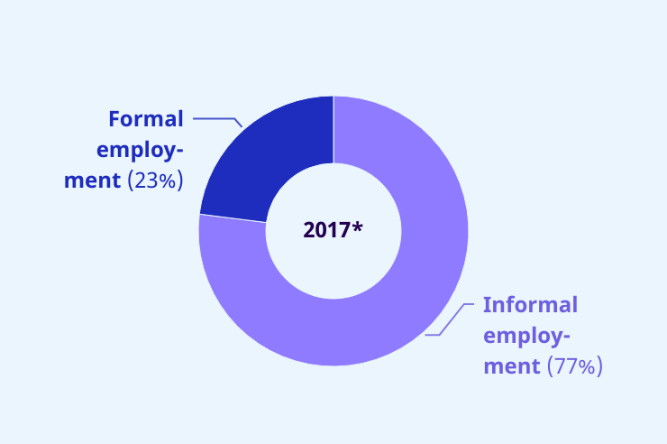 Advancing social justice, promoting decent work
Date: Monday / 01 / October / 2019
3
Comparative Employment trends
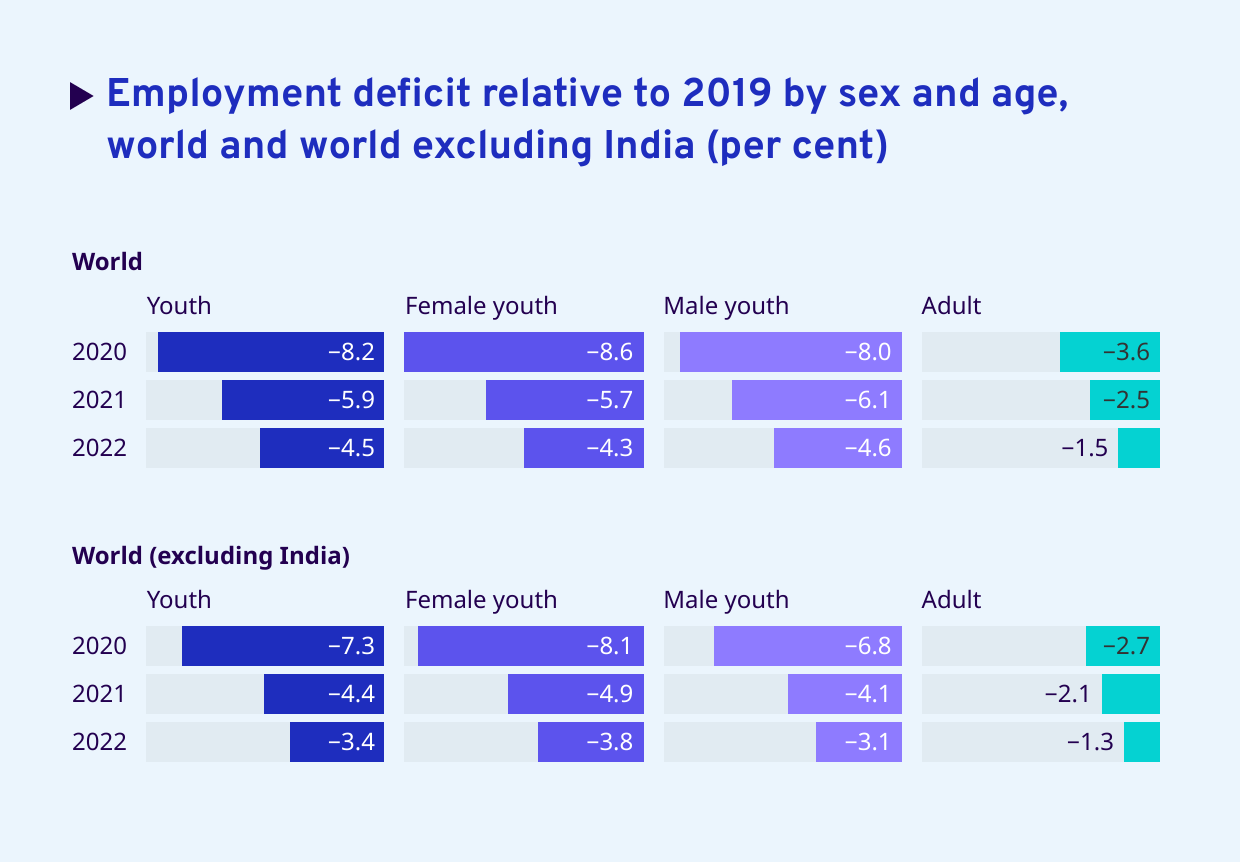 Covid-19 impacts
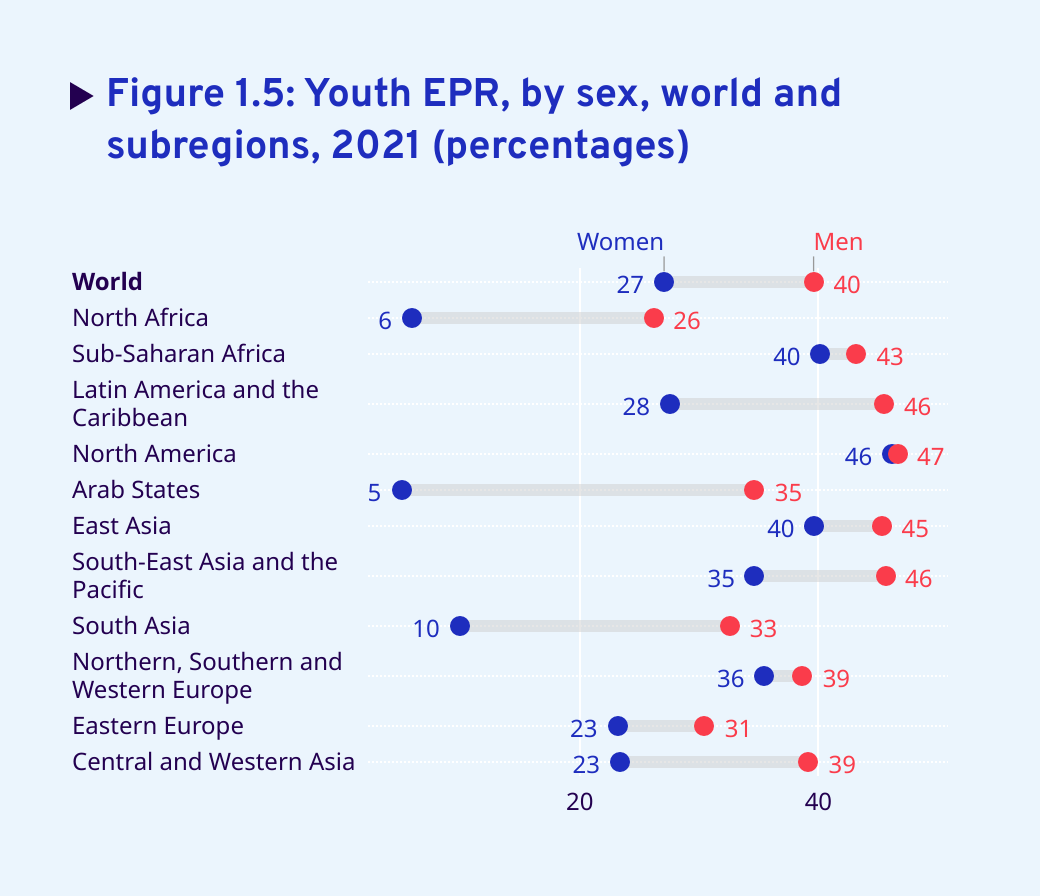 Note: The employment deficit shows the (cumulative) difference between the employment growth and the population growth. It represents by how much employment is lower, relative to employment in 2019, because the employment-to-population ratio is below its 2019 level.
Advancing social justice, promoting decent work
Date: Monday / 01 / October / 2019
4
Starting point: The impact of active labour market programmes on youth
Youth labour market challenge is persisting in many countries across the globe: COVID-19 has exacerbated pre-existing inequalities

Active labour market programmes (ALMPs) have been promoted as a key component of COVID-19 recovery plans 

Since policymakers place a great focus on policies and programmes to accelerate the COVID-19 recovery up-to-date evidence on what works in youth employment can help steer investments and maximise impacts
Advancing social justice, promoting decent work
Date: Monday / 01 / October / 2019
5
Why a systematic review?
Goal: Provide an unbiased assessment of what works through systematic identification, assessment and synthesis of relevant research.
Existing reviews on youth employment are either not systematic, not youth focused, analyse a limited set of studies, or do not use empirical methods. 
Key components of this systematic review:
Transparent and replicable: peer-reviewed protocol publicly available 
Clear theory of change underlying the review question
Comprehensive search, incl. grey literature
Explicit study inclusion and exclusion criteria
Coding of study characteristics and empirical results
Quantitative and qualitative synthesis
Advancing social justice, promoting decent work
Date: Monday / 01 / October / 2019
Impact evaluation: One concept, many methods
What is the impact of our program on outcomes of interest?
Learning objectives
Type of evaluation
Impact evaluation
Type of evaluation method
I. Experimental
II. Quasi-Experimental
III. Non-Experimental
Before & aftercomparison;
Participants vs.non-participants
Randomized ControlTrial (RCT)
Matching
Difference-in-difference
Regression discontinuity design
Instrumental variables
Examples
07.09.2017
[Speaker Notes: We have just learned that selecting a good comparison group is essential for a solid and reliable impact evaluation.
However, we have not talked much about the concrete methods and techniques that help us accomplishing this. In fact,]
Impact evaluations estimate the causal effect of programmes
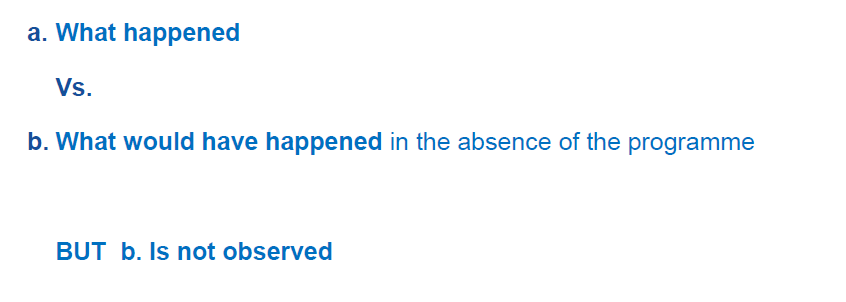 Counterfactual
[Speaker Notes: We have just learned that selecting a good comparison group is essential for a solid and reliable impact evaluation.
However, we have not talked much about the concrete methods and techniques that help us accomplishing this. In fact,]
8
Scope of the Systematic Review
Advancing social justice, promoting decent work
Date: Monday / 01 / October / 2019
9
Active Labour Market Interventions
Training and Skills Development
Basic skills and employability, equipping youth with skills with in-classroom and on-the-job combinations

Entrepreneurship Promotion
Provide entrepreneurial skills as well as physical, financial and social capital for self-employment 

Employment Services
Job-search assistance, mentoring; often complemented by job placement services 

Subsidized Employment
Wage subsidies + public works (EIIP) → to subsidized the cost of labour, compensate for low productivity, and/or provide (short-term) employment and on-the-job experience
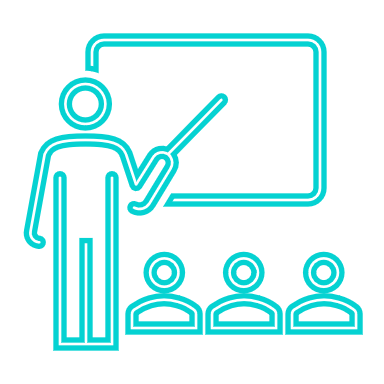 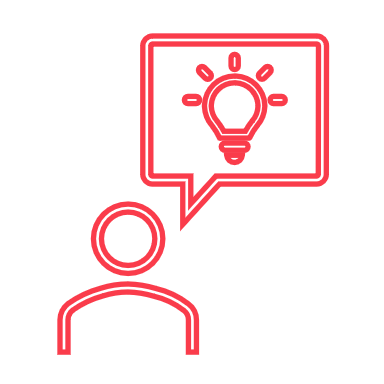 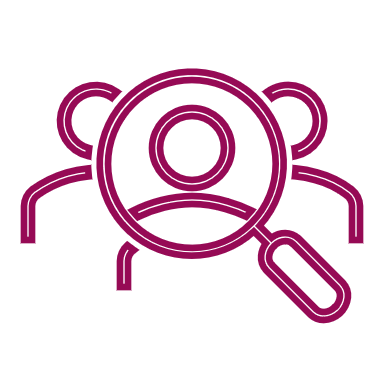 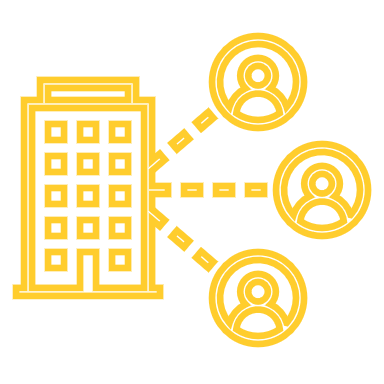 Advancing social justice, promoting decent work
Date: Monday / 01 / October / 2019
Search in 38 sources using search terms results in 88,097 records
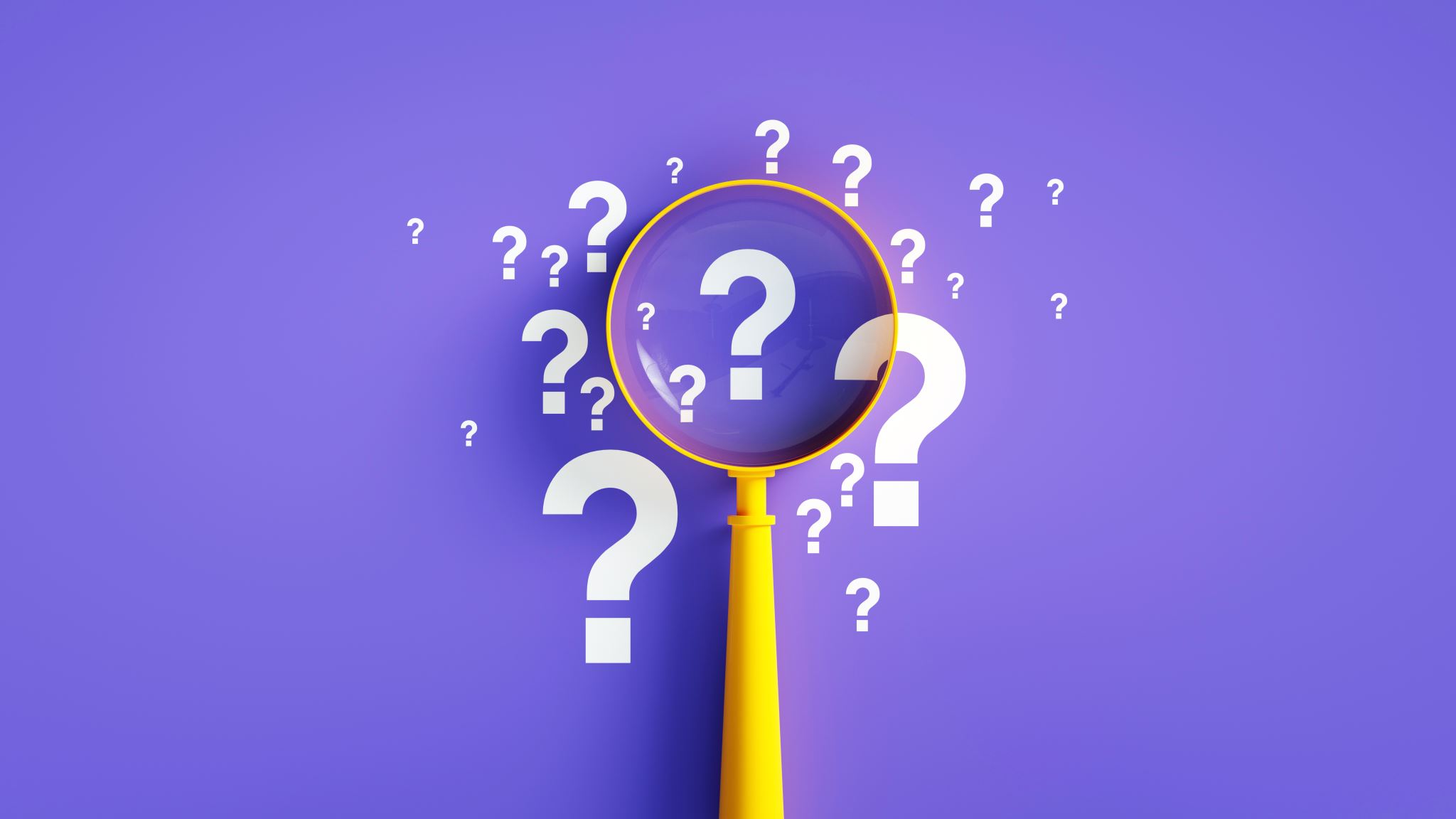 10
10
Step 1: Search & selection process
A.
Initial screening: check for duplicates and removal of “unlikely matches”: 21,560 records
B.
Title and abstract screening: 875 records left
C.
Full text review of 876 records and initial selection of 220 studies
D.
Total number of studies included in the SR: 232
Comparing with initial SR (Kluve et al. 2017) results in 12 added records
E.
Advancing social justice, promoting decent work
Advancing social justice, promoting decent work
Date: Monday / 01 / October / 2019
11
11
Step 2: Coding
Data extraction (coding) follows a strict protocol guided by a coding manual
The coding process builds a database where the unit of observation is the effect size: an impact estimate for…







Further information are collected at the study-level (e.g. research methods) and intervention level (e.g. type of implementer)

	Database containing 5,146 effect sizes (observations)
Advancing social justice, promoting decent work
Advancing social justice, promoting decent work
Date: Monday / 01 / October / 2019
12
Step 3: Analysis & methods
*: simplified, a correction term is used to account for small sample biases (not shown here)
Advancing social justice, promoting decent work
Date: Monday / 01 / October / 2019
Geographic coverage (prel.)
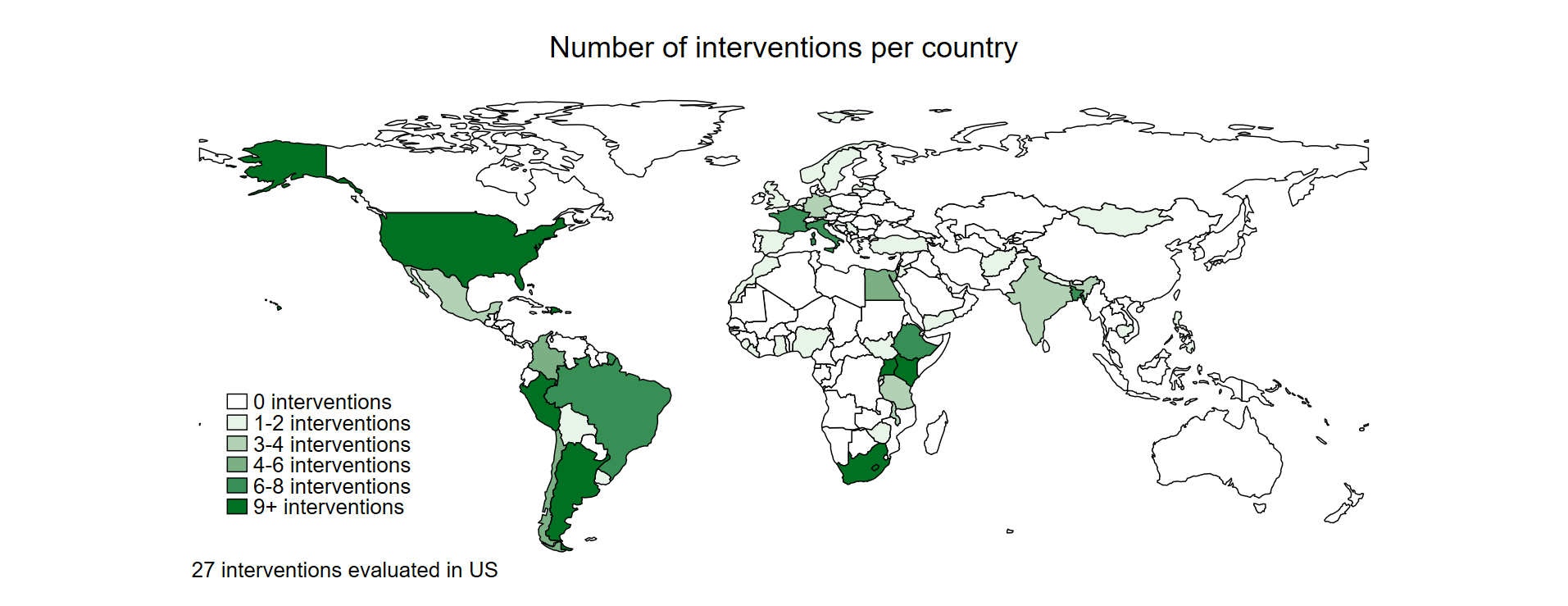 Advancing social justice, promoting decent work
13
Results from 2017 systematic review
Advancing social justice, promoting decent work
Date: Monday / 01 / October / 2019
14
Study Characteristics
15
22 October 2015
SR Youth Employment Interventions
[Speaker Notes: Extensive search effort seems successful in identifying unpublished studies
Only around one-third of the studies are from peer-reviewed journals (generally lower)
detection of grey literature is one of the strength of this review
account for publication status in the later analysis & test for publication bias
Recent surge of evidence
Almost 50% published after 2010, with 21 studies published in 2014 alone
Better evidence base
In particular in low-income countries
2014, 12 out of 15 RCTs included in this review were from non-OECD countries, mainly Sub-Saharan Africa (
large share of (randomized) experimental studies
Three quarter of the studies (N= 86) in the sample report results for several different outcomes]
Study Characteristics
16
22 October 2015
SR Youth Employment Interventions
[Speaker Notes: Extensive search effort seems successful in identifying unpublished studies
Only around one-third of the studies are from peer-reviewed journals (generally lower)
detection of grey literature is one of the strength of this review
account for publication status in the later analysis & test for publication bias
Recent surge of evidence
Almost 50% published after 2010, with 21 studies published in 2014 alone
Better evidence base
In particular in low-income countries
2014, 12 out of 15 RCTs included in this review were from non-OECD countries, mainly Sub-Saharan Africa (
large share of (randomized) experimental studies
Three quarter of the studies (N= 86) in the sample report results for several different outcomes]
17
Descriptive Overview
Overall positive and statistically significant impact of youth ALMP
…
but overall magnitude is rather small.
[Speaker Notes: initial 3,582 treatment effects reported in the 115 primary studies
PSS dummy variable for a total of 3,107 effect sizes (87%). 

compute standardized mean differences N=1391 or 39%) 
but higher than in many other systematic reviews. 
intensive efforts to acquire missing information from authors
 primary studies only provided the required information to compute SMDs for roughly 13% 
averages are computed across independent samples for each intervention in order to account for dependencies within studies due to overlap of the study population across effect estimates

Overall, evaluations of youth employment  report a statistically significant, albeit very small effect on youth employment outcomes
Outcomes
Average effect size for employment outcomes > income
But power is generally higher for detecting binary outcomes than for detecting changes in rather continuous variables 

Business outcomes negative, driven by evaluations of non-business related interventions
For entrepreneurship programs, find large efffects on business outcomes and labor market outcomes

Duration
Generally, effectiveness increases with medium-term -> indication that outcomes take time to materialize]
18
Descriptive Overview
… easier to impact employment than income.
[Speaker Notes: initial 3,582 treatment effects reported in the 115 primary studies
PSS dummy variable for a total of 3,107 effect sizes (87%). 

compute standardized mean differences N=1391 or 39%) 
but higher than in many other systematic reviews. 
intensive efforts to acquire missing information from authors
 primary studies only provided the required information to compute SMDs for roughly 13% 
averages are computed across independent samples for each intervention in order to account for dependencies within studies due to overlap of the study population across effect estimates

Overall, evaluations of youth employment  report a statistically significant, albeit very small effect on youth employment outcomes
Outcomes
Average effect size for employment outcomes > income
But power is generally higher for detecting binary outcomes than for detecting changes in rather continuous variables 

Business outcomes negative, driven by evaluations of non-business related interventions
For entrepreneurship programs, find large efffects on business outcomes and labor market outcomes

Duration
Generally, effectiveness increases with medium-term -> indication that outcomes take time to materialize]
19
Descriptive Overview
… impact often only materializes in the long-term.
[Speaker Notes: initial 3,582 treatment effects reported in the 115 primary studies
PSS dummy variable for a total of 3,107 effect sizes (87%). 

compute standardized mean differences N=1391 or 39%) 
but higher than in many other systematic reviews. 
intensive efforts to acquire missing information from authors
 primary studies only provided the required information to compute SMDs for roughly 13% 
averages are computed across independent samples for each intervention in order to account for dependencies within studies due to overlap of the study population across effect estimates

Overall, evaluations of youth employment  report a statistically significant, albeit very small effect on youth employment outcomes
Outcomes
Average effect size for employment outcomes > income
But power is generally higher for detecting binary outcomes than for detecting changes in rather continuous variables 

Business outcomes negative, driven by evaluations of non-business related interventions
For entrepreneurship programs, find large efffects on business outcomes and labor market outcomes

Duration
Generally, effectiveness increases with medium-term -> indication that outcomes take time to materialize]
20
Descriptive Overview
… wide variation across intervention types.
[Speaker Notes: initial 3,582 treatment effects reported in the 115 primary studies
PSS dummy variable for a total of 3,107 effect sizes (87%). 

compute standardized mean differences N=1391 or 39%) 
but higher than in many other systematic reviews. 
intensive efforts to acquire missing information from authors
 primary studies only provided the required information to compute SMDs for roughly 13% 
averages are computed across independent samples for each intervention in order to account for dependencies within studies due to overlap of the study population across effect estimates

Overall, evaluations of youth employment  report a statistically significant, albeit very small effect on youth employment outcomes
Outcomes
Average effect size for employment outcomes > income
But power is generally higher for detecting binary outcomes than for detecting changes in rather continuous variables 

Business outcomes negative, driven by evaluations of non-business related interventions
For entrepreneurship programs, find large efffects on business outcomes and labor market outcomes

Duration
Generally, effectiveness increases with medium-term -> indication that outcomes take time to materialize]
21
Step 5: Interpretation - What works? And where?
Investments in young people pay off: employment interventions are effective in improving labour market outcomes of young women and men; on average effect sizes are medium.

Labour market programmes in LMICs are more effective: which appears to be driven through earning outcomes – could be as ALMPs in LMIC target income over employment effects

Entrepreneurship promotion programmes show higher effect sizes – driven entirely by interventions in LMIC.

Multiple programme components are more effective and – again – particularly in LMICs

Participant characteristics: young people from disadvantaged based (in particular in LMICs) appear to benefit more; similar tendency for young women in LMIC

Timing of follow-up: No indication that effects grow over time (when measures more than 1 year after the intervention).
Advancing social justice, promoting decent work
Date: Monday / 01 / October / 2019